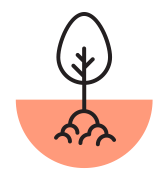 Rot-årsaksanalyse skjema
Hovedproblem:
Fyll inn her
Hvorfor?
Hvorfor?
Hvorfor?
Hvorfor?
Hvorfor?
Hvorfor?
Fordi:
Fyll inn her
Fordi:
Fyll inn her
Fordi:
Fyll inn her
Fordi:
Fyll inn her
Fordi:
Fyll inn her
Rot-årsak:
Fyll inn her